Procedura Odbioru Żywności z Sieci Handlowych
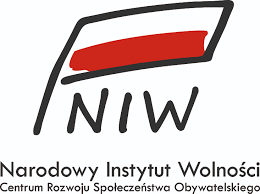 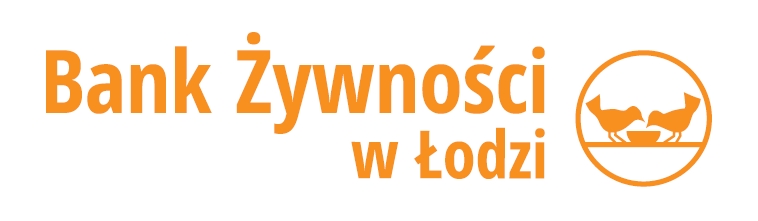 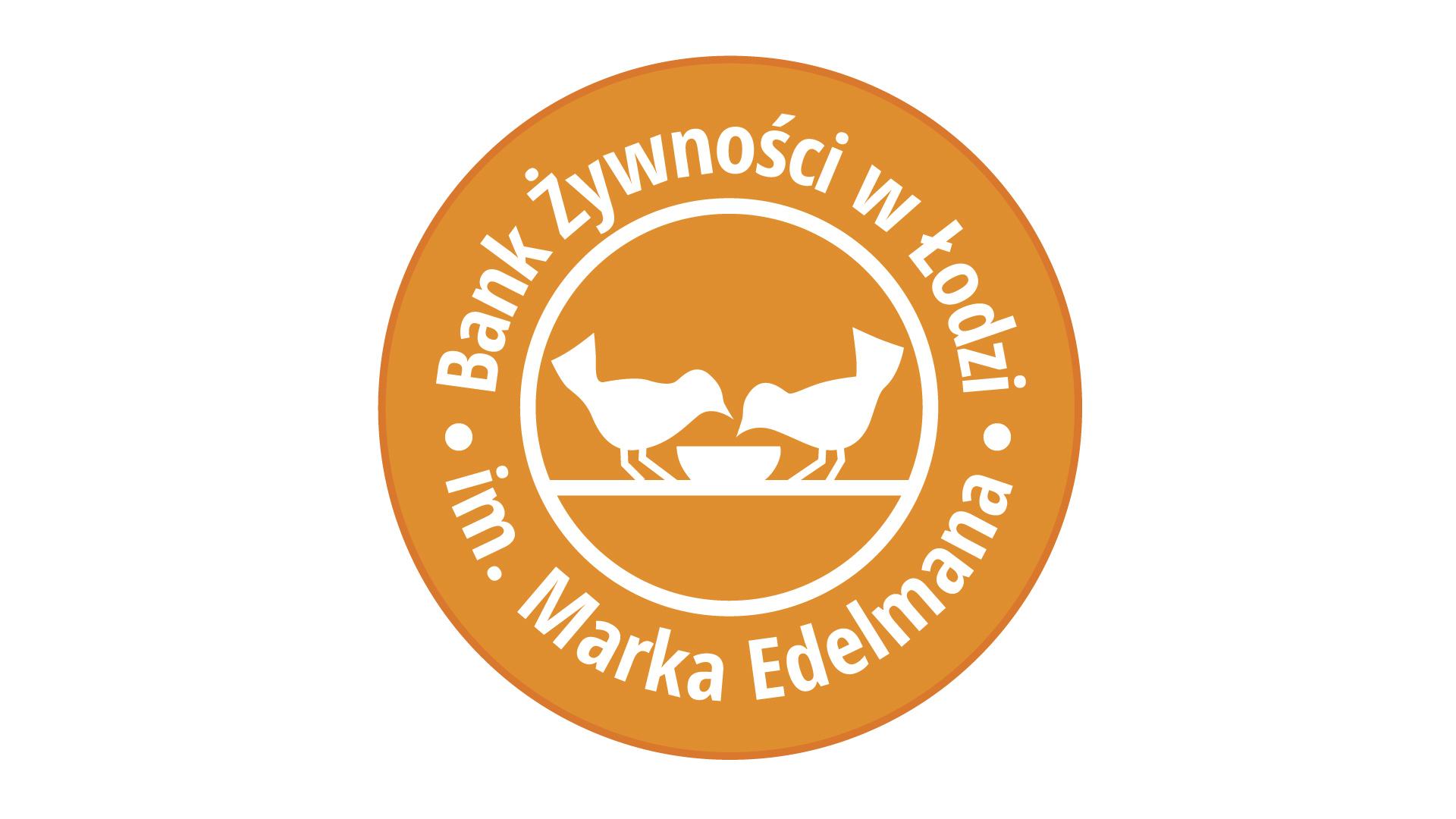 1.Organizacja powinna analizować i inwentaryzować swoje potrzeby oraz możliwości- odbierać tylko to co jest potrzebne.
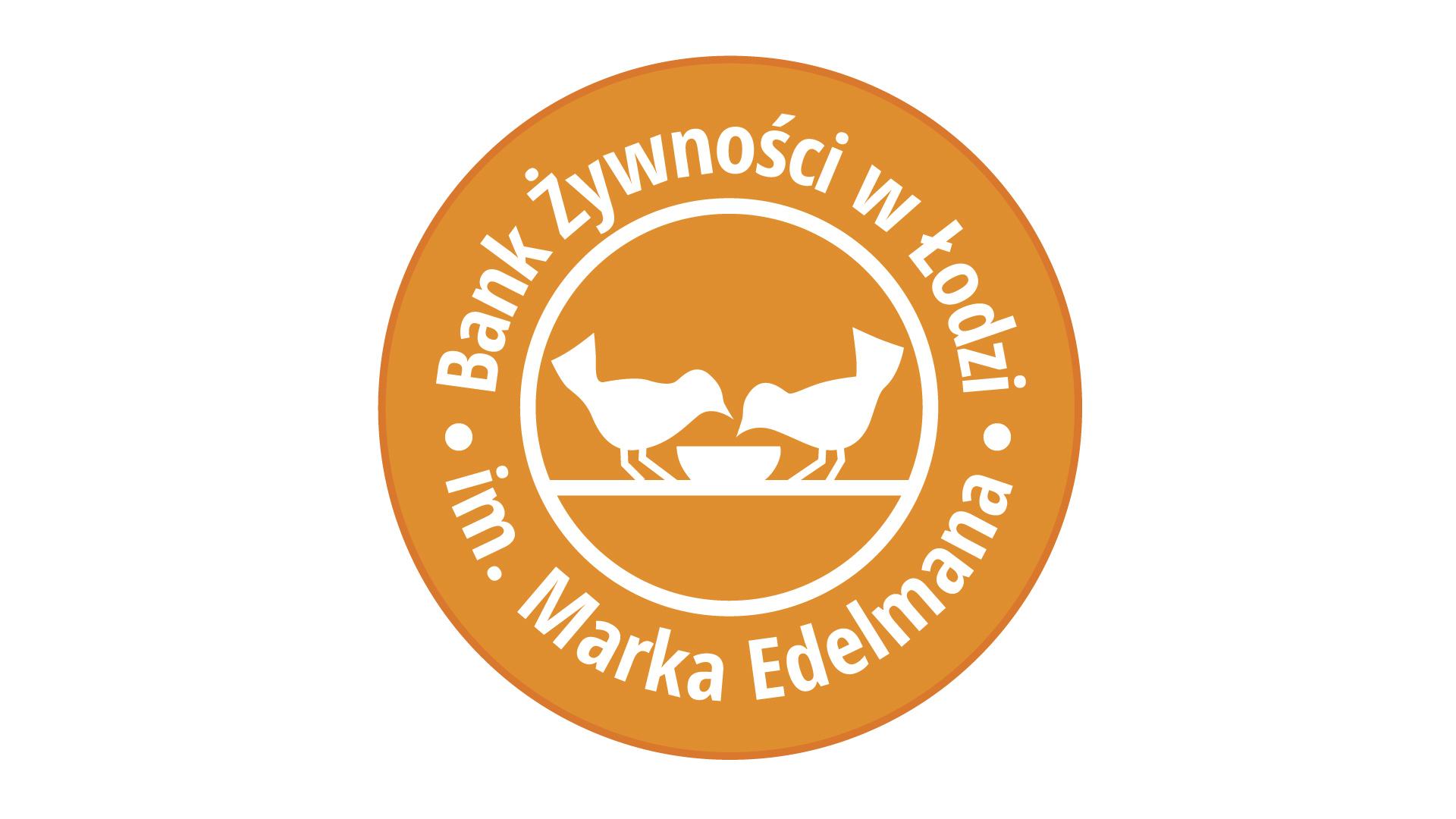 2. Utylizować to co zalega w organizacji i jest przeterminowane
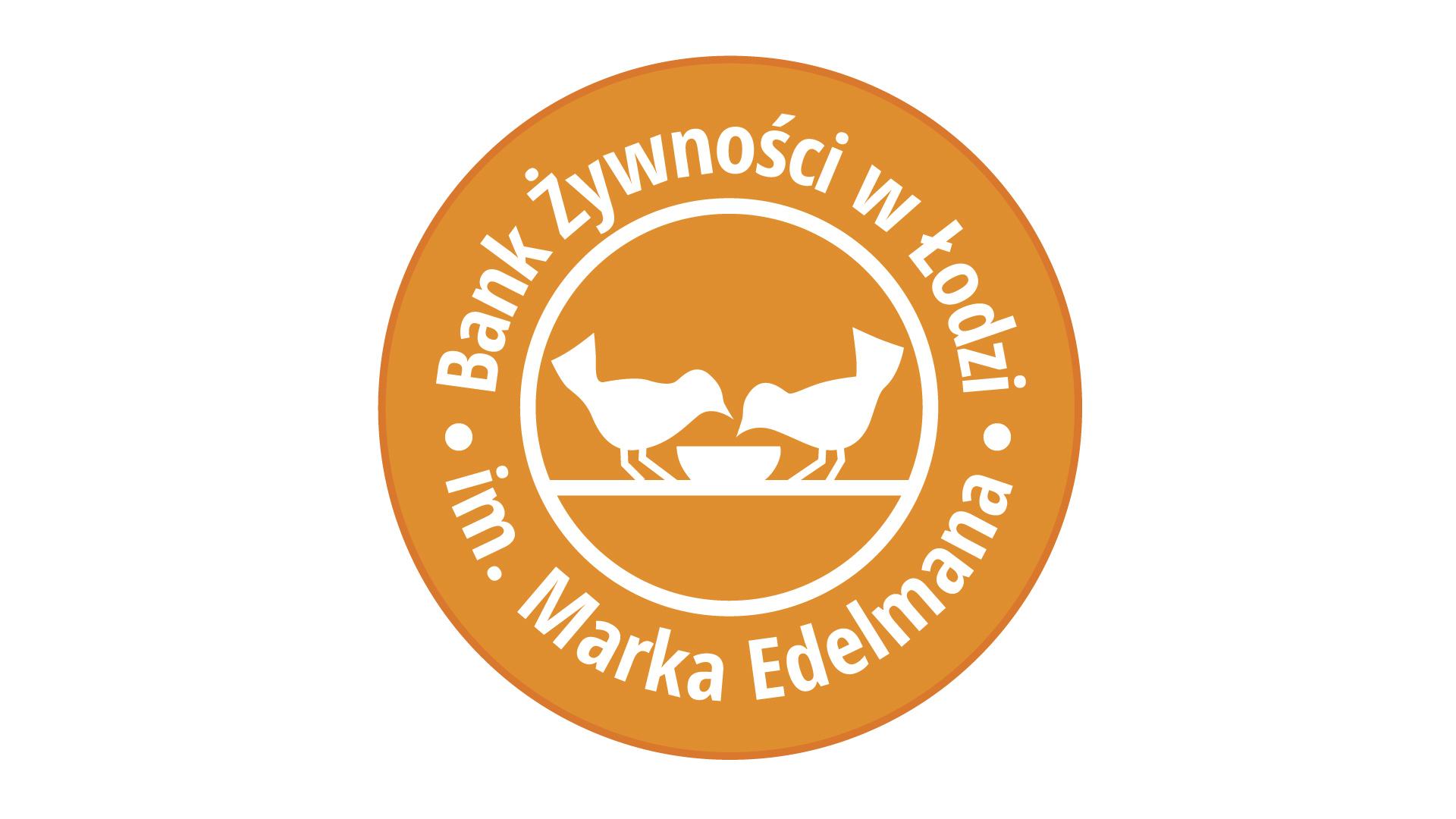 3.Stosować zasadę FIFO
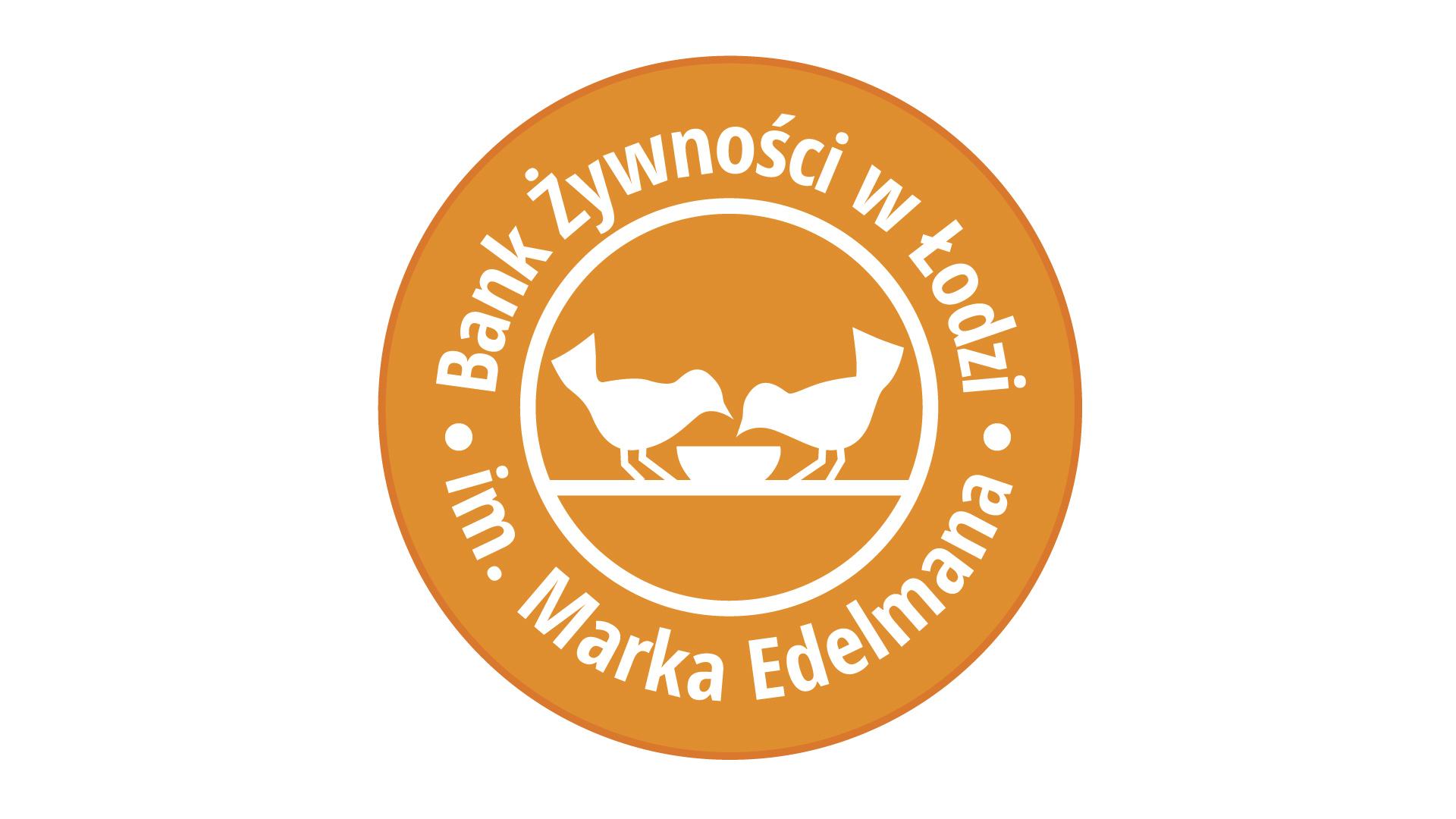 Odbiór ze sklepu(ów) powinien odbywać się wg schematu:
Organizacja kontaktuje się ze sklepem w celu ustalenia szczegółów odbioru. 
Rekomendowana jest wizyta osobista i rozmowa z kierownikiem sklepu (lub osobą oddelegowaną przez kierownika sklepu) i ustalenie:
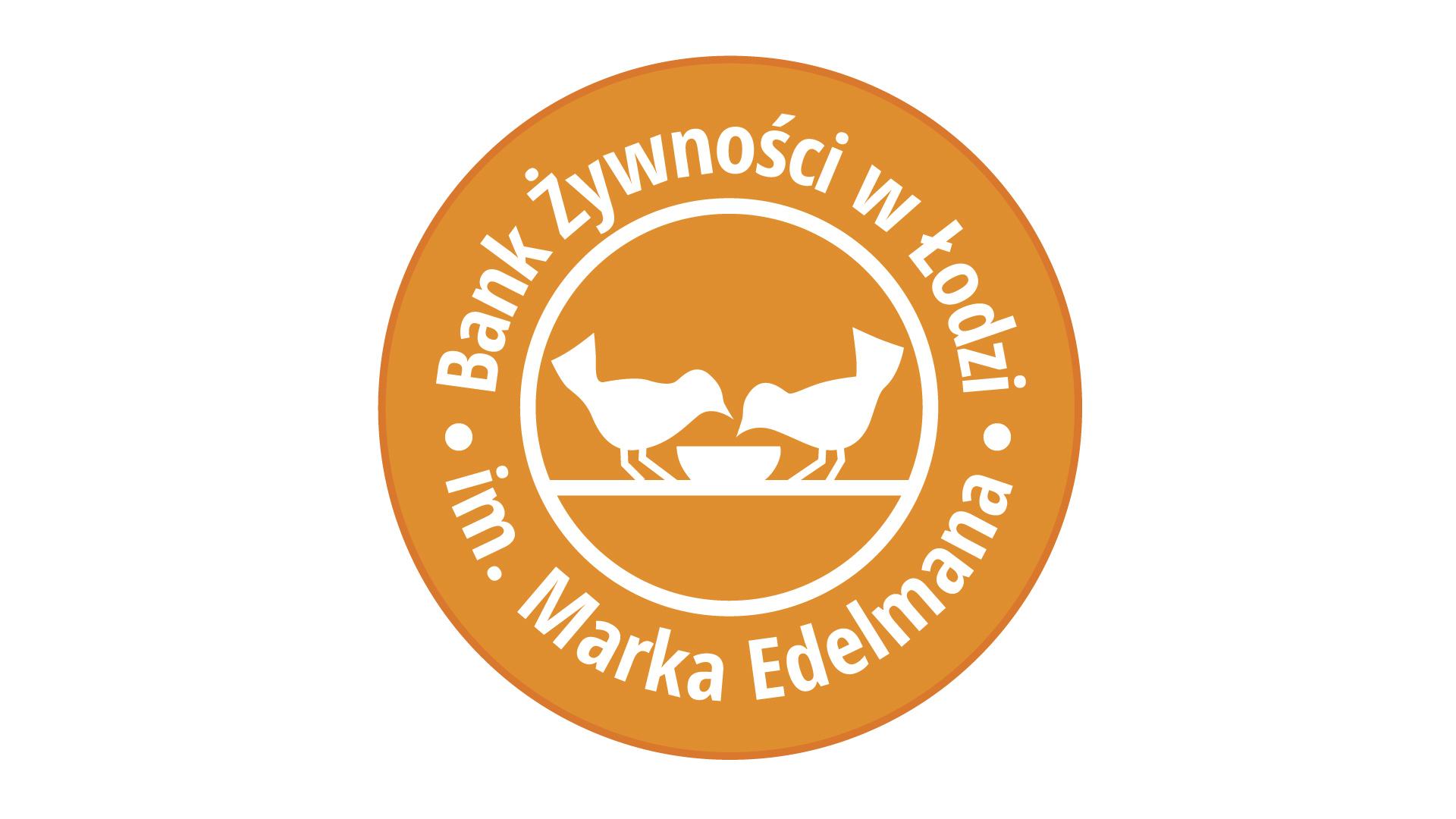 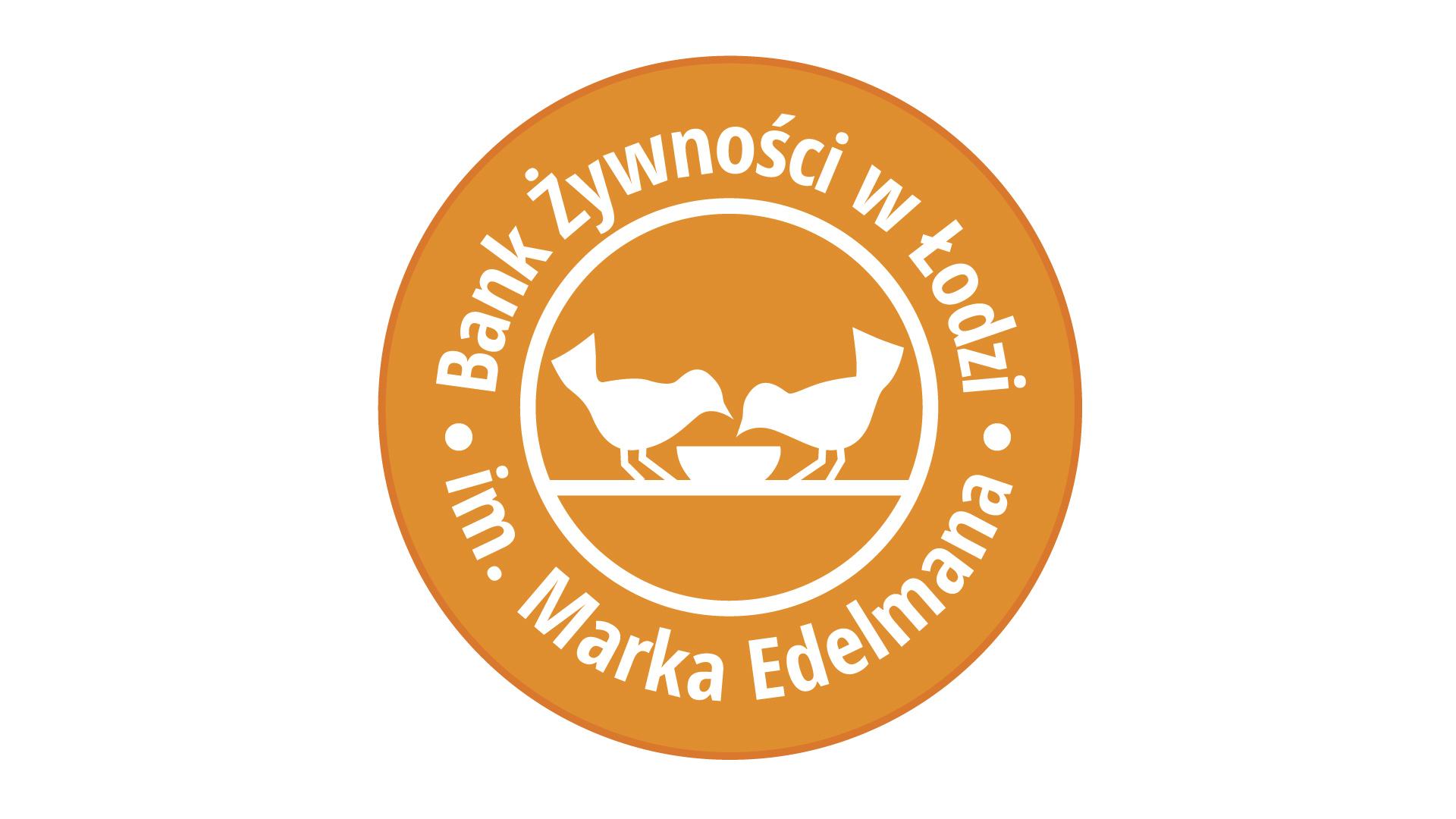 6. Przy odbiorze żywności organizacja sprawdza zgodność otrzymanej darowizny z dokumentem (ilość, waga, asortyment)
Organizacja może zrezygnować z odbioru żywności, jeśli nie jest w stanie zagospodarować wskazanego asortymentu produktów w sposób gwarantujący wykorzystanie żywności w terminie przydatności do spożycia. Informacja o rezygnacji winna być przekazana niezwłocznie do Banku Żywności do wyznaczonego przez Bank koordynatora.
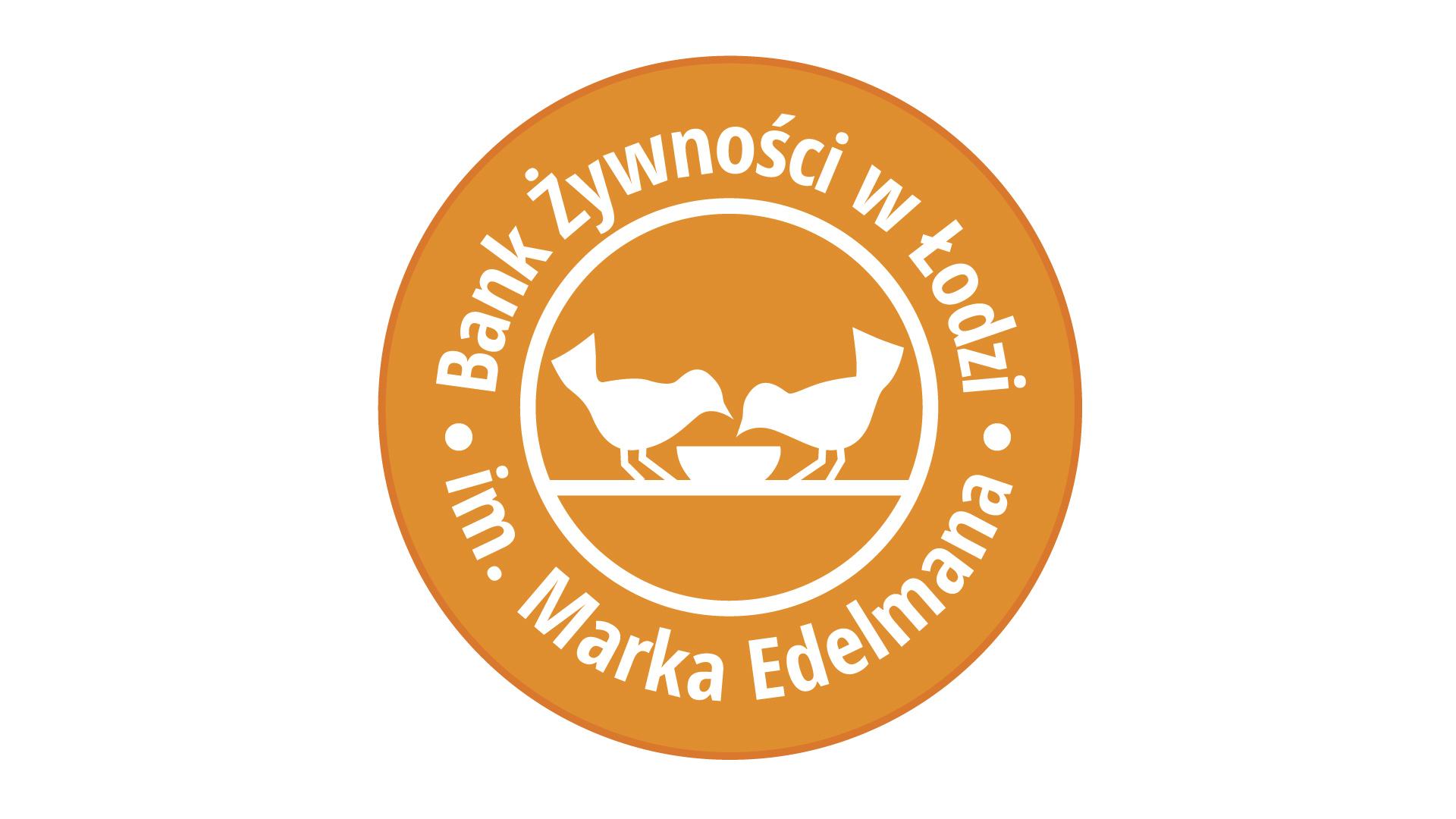 7. Jakość otrzymanej darowizny tj; czy spełnia warunki bezpieczeństwa oraz czy nie jest przeterminowana.
UWAGA!
Wszelkie  niezgodności i niejasności dotyczące darowizny wyjaśniane są przed podpisaniem protokołu zdawczo-odbiorczego.
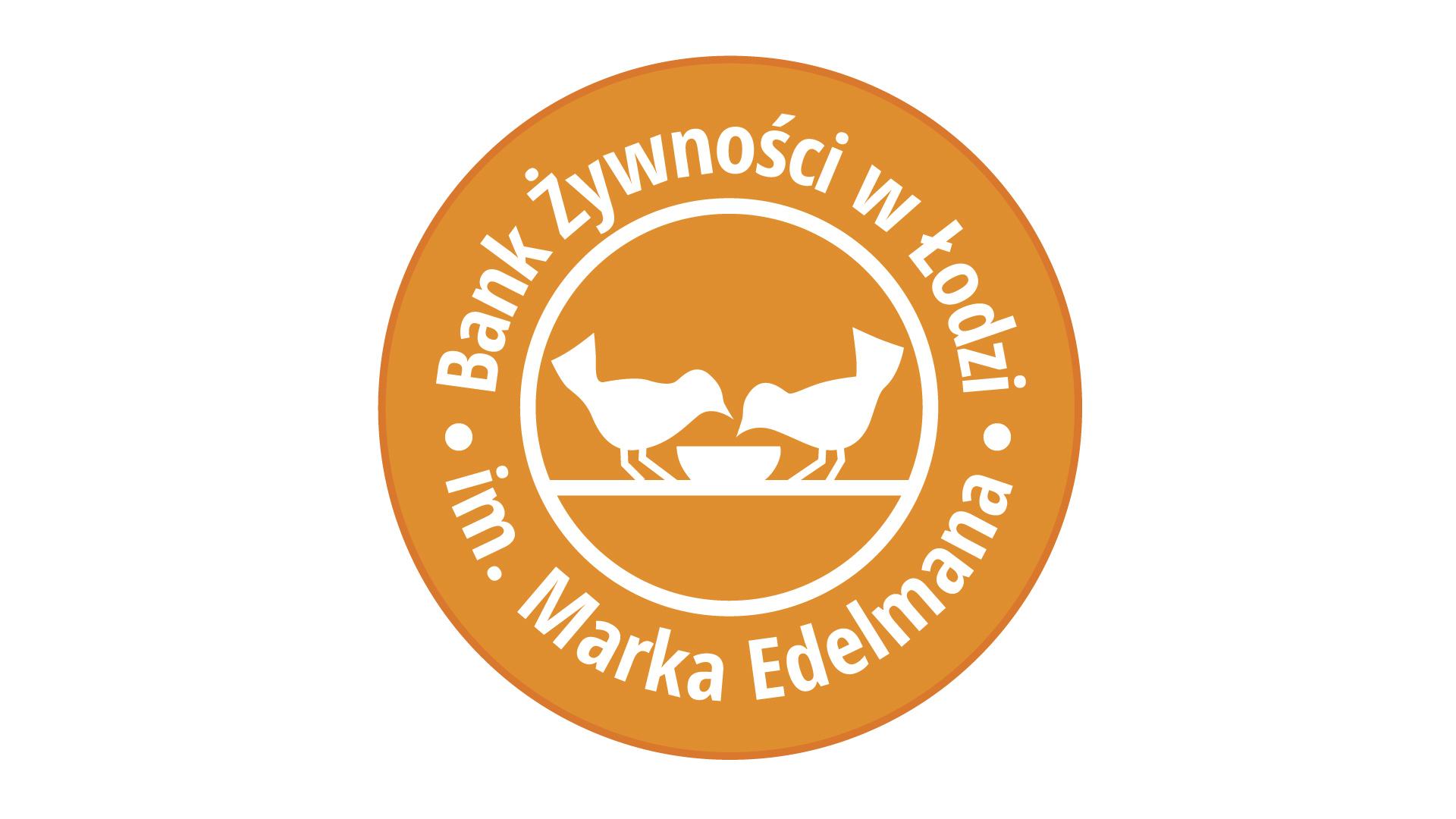 8. Organizacja przewozi do swojej siedziby żywność w warunkach, które nie uszkodzą jej i nie zmienią jej parametrów (czysty samochód, pojemniki, ew. chłodnia)
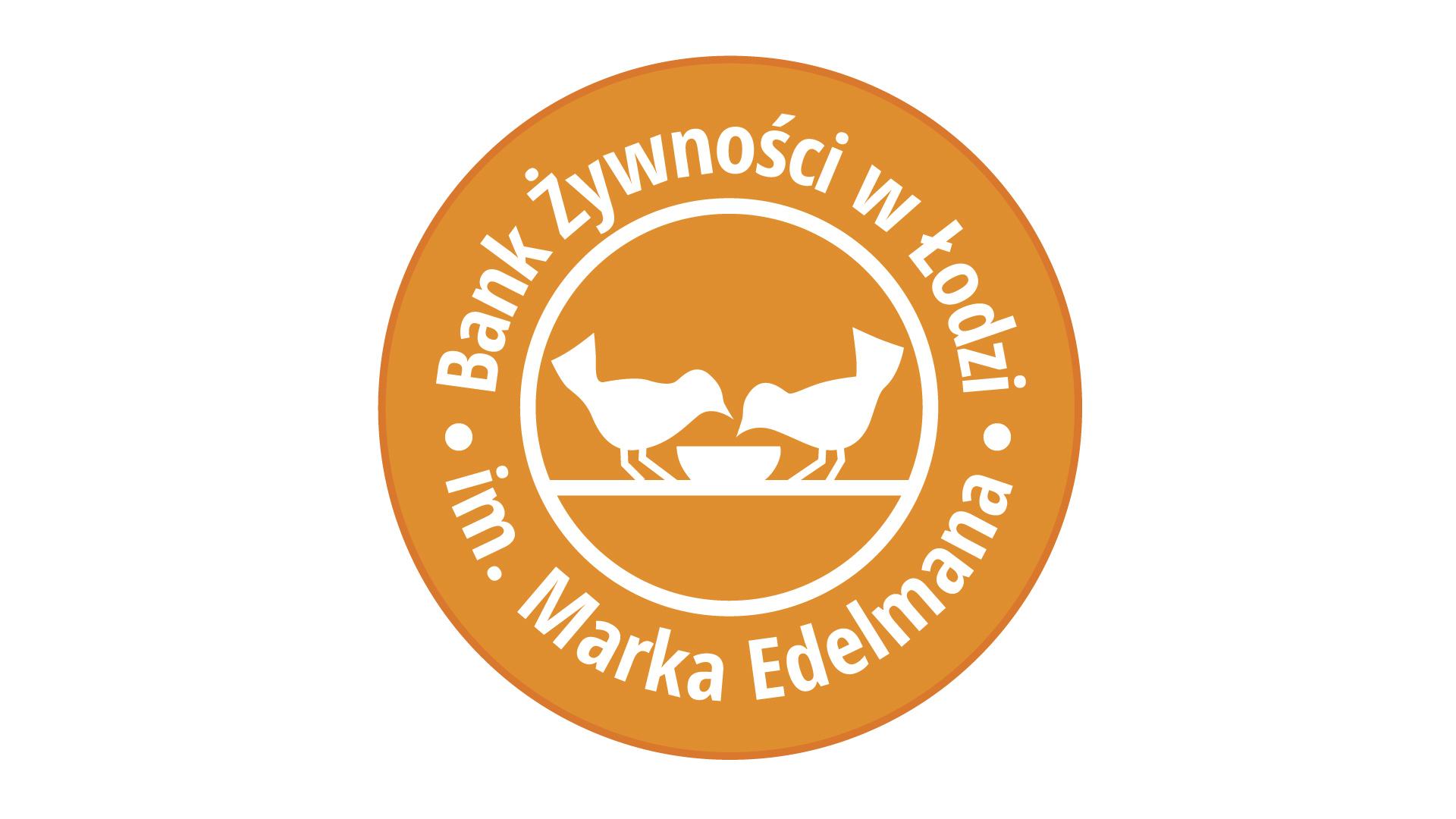 Przechowywanie i wydanie żywności w pomieszczeniu organizacji partnerskiej.
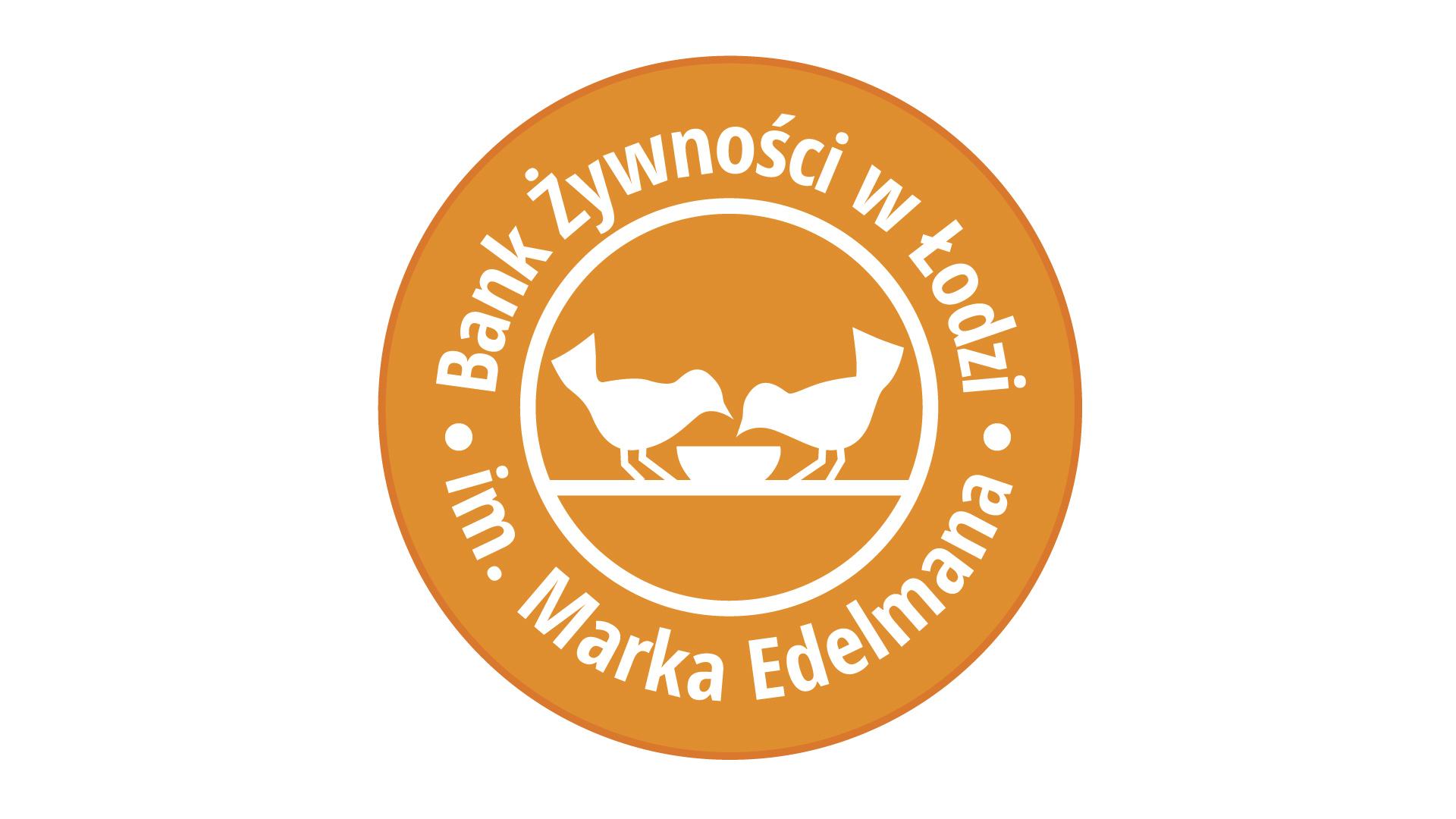 Organizacja przekazuje dokumenty do Banku Żywności w ustalonym wspólnie terminie
Godność osób działających w organizacji!
Dziękujemy za uwagę!